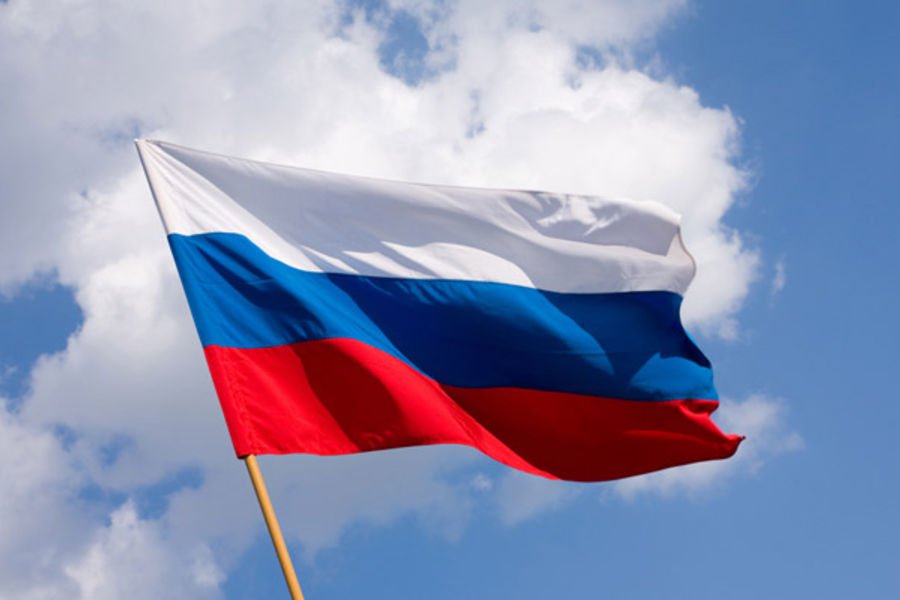 Бюджет для граждан
Таятского сельсовета Каратузского района Красноярского края на 2021 год и на плановый период 2022 и 2023 годов
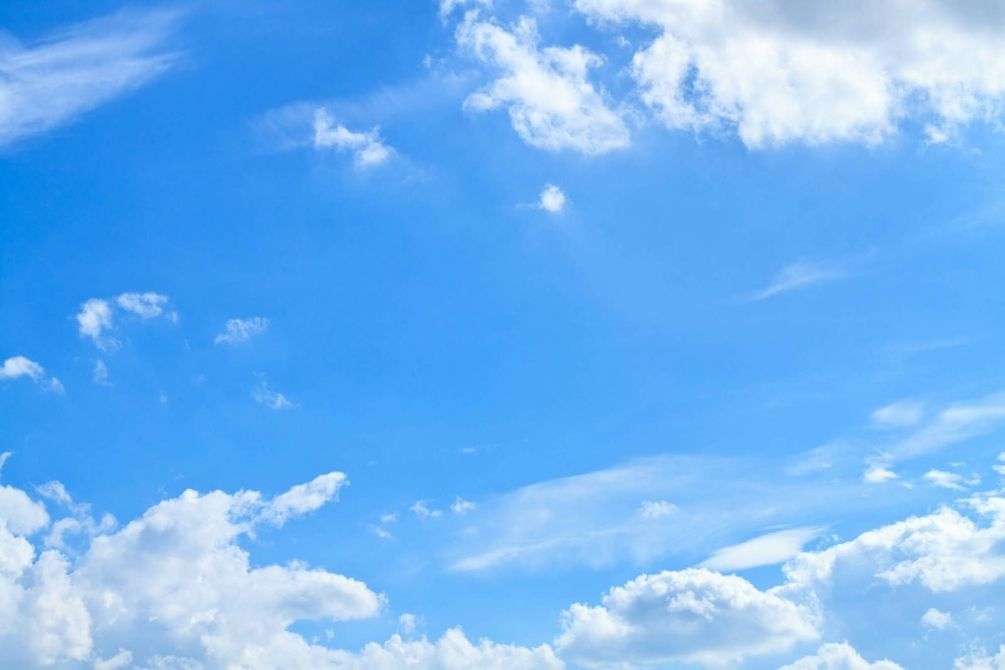 Уважаемые жители МО «Таятский сельсовет!»	
	«Бюджет для граждан» познакомит Вас с основными положениями проекта бюджета нашего поселения на 2021-2023 годы.
	Надеемся, что представление бюджета и бюджетного процесса в понятной для жителей форме повысит уровень общественного участия граждан в бюджетном процессе Таятского сельского поселения. 
	Граждане как налогоплательщики и как потребители муниципальных услуг–должны быть уверены в том, что передаваемые ими в распоряжение государства средства используются прозрачно и эффективно, приносят конкретные результаты, как для общества в целом, так и для каждой семьи, для каждого человека
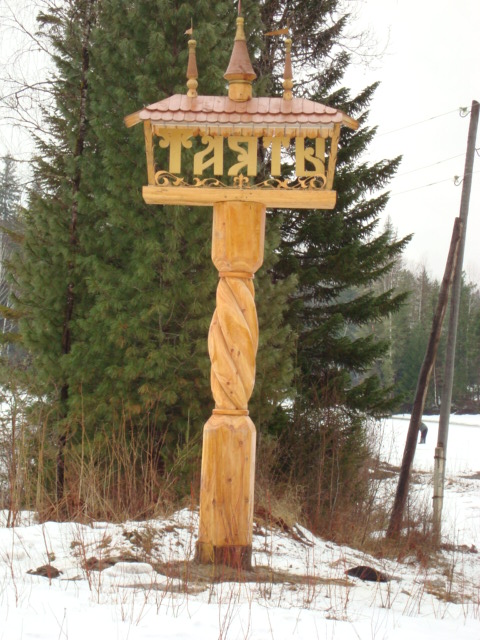 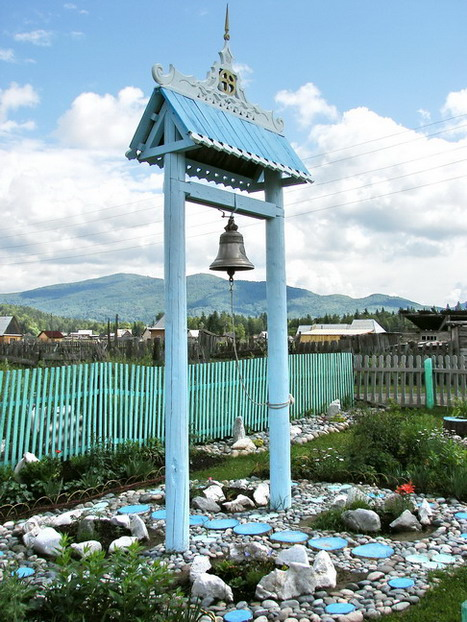 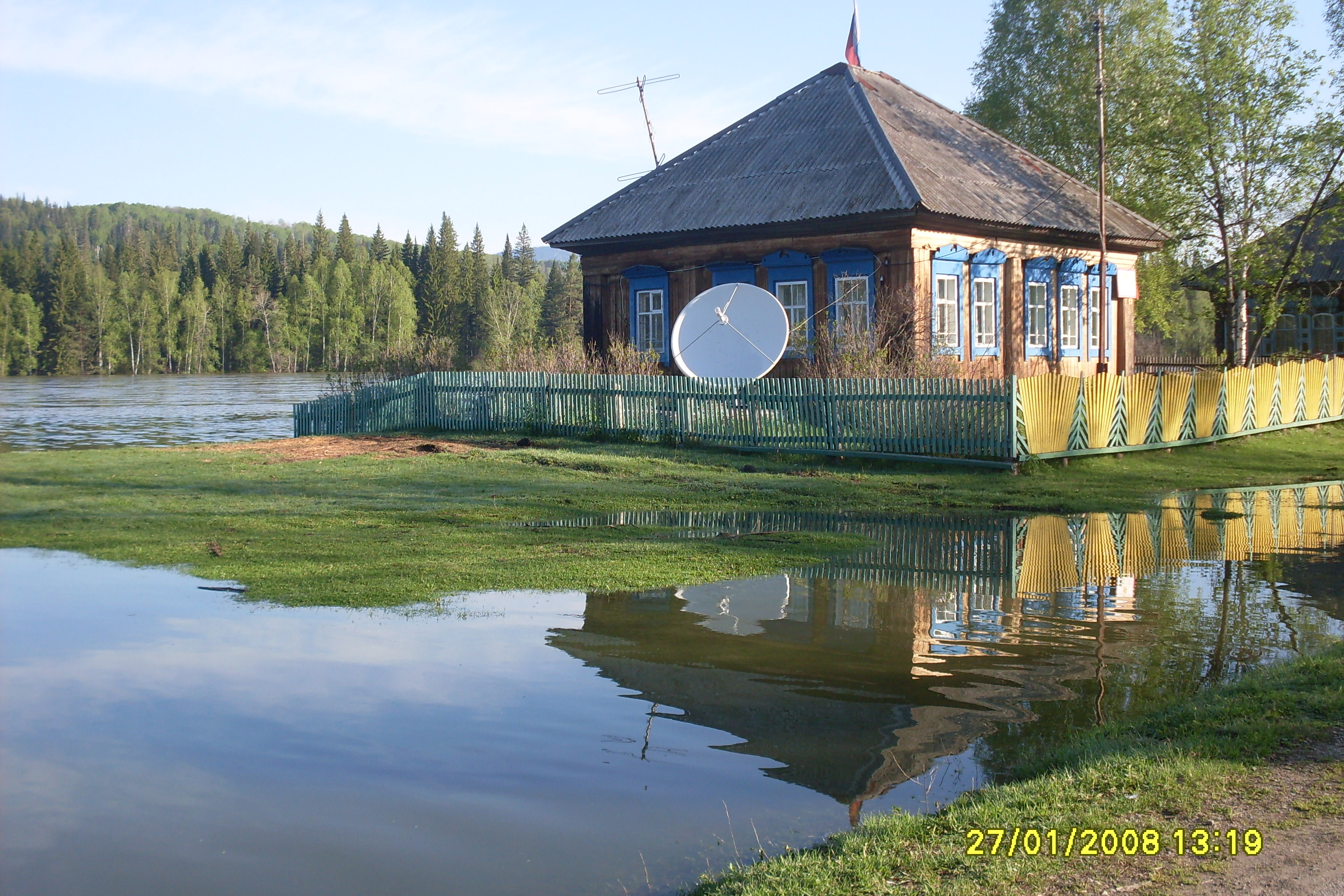 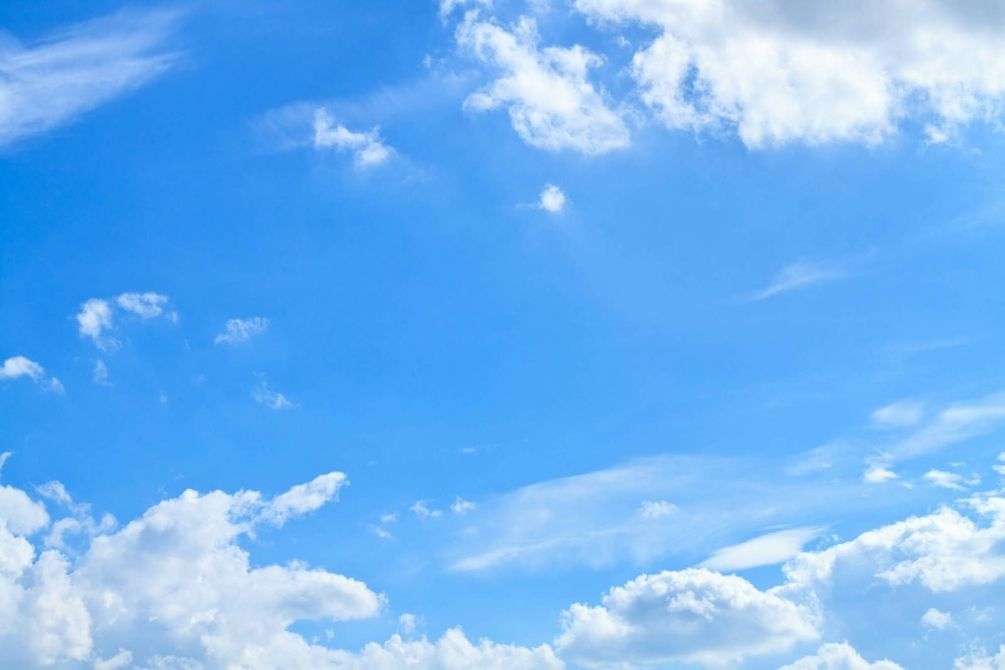 Бюджетная политика
Цель:
определение условий, принимаемых для составления проекта бюджета Таятского сельсовета на 2021-2023 годы, подходов к его формированию, а также обеспечение прозрачности и открытости бюджетного планирования.
Задачи:
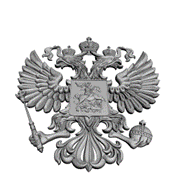 Реализация федеральных направлений бюджетной политики, в том числе указов Президента РФ.
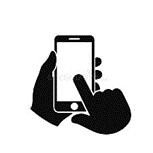 Повышение эффективности расходования бюджетных средств путем соблюдения утвержденных стандартов качества оказания муниципальных услуг в области благоустройства.
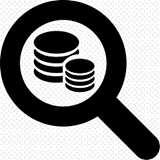 Повышение прозрачности бюджета и бюджетного процесса.
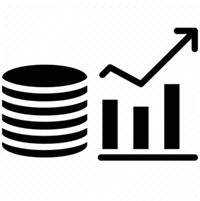 Обеспечение устойчивости и сбалансированности бюджета Администрации Таятского сельсовета.
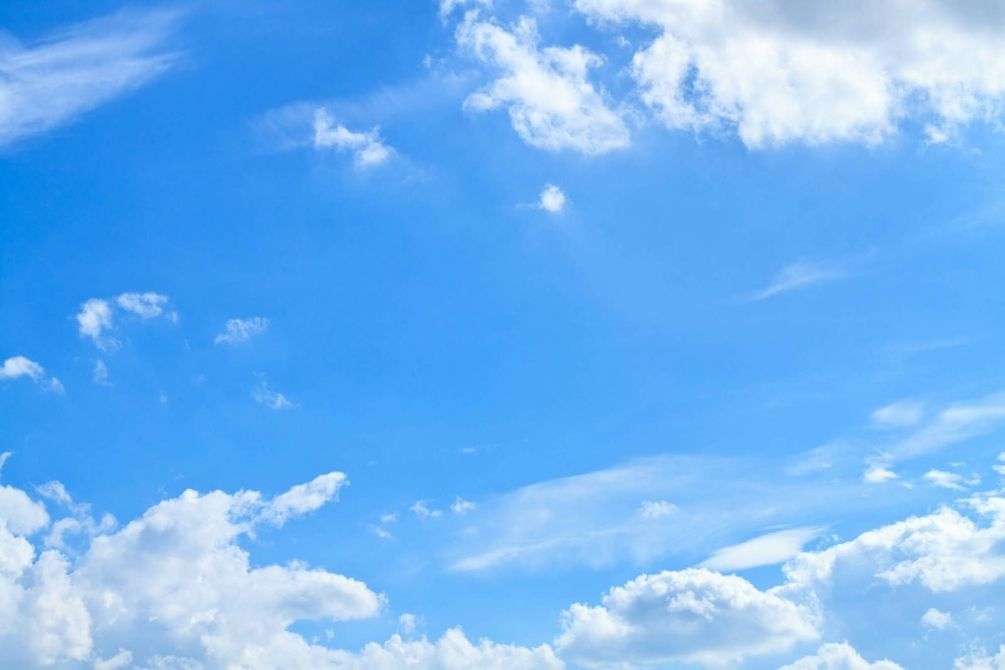 Налоговая политика
Цель:
обеспечение социальной и экономической стабильности, сбалансированность и устойчивость бюджета, мобилизация доходов в местный бюджет в условиях изменения федерального законодательства и неблагоприятной ситуации на мировых рынках.
Задачи:
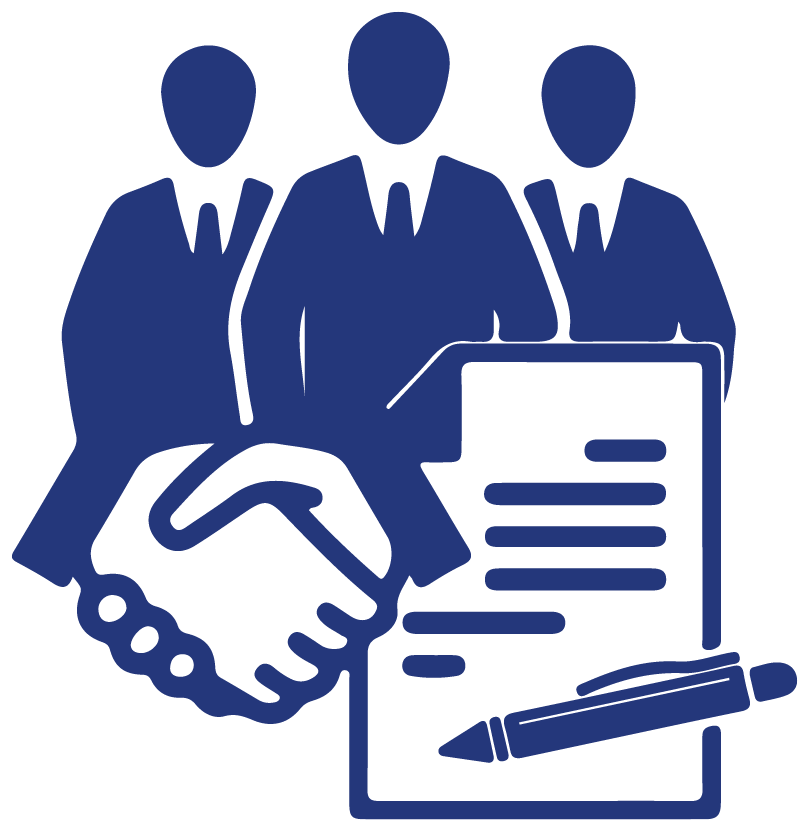 увеличение доходной части бюджета, привлечение в экономику предпринимателей и создание комфортных условий ведения бизнеса.
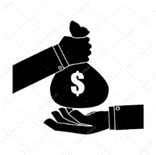 расширение налогооблагаемой базы на основе роста денежных доходов населения, усиление мер по укреплению налоговой дисциплины налогоплательщиков.
проведение разъяснительной работы с физическими лицами о необходимости регистрации объектов недвижимости в органах,
осуществляющих регистрацию прав на недвижимое имущество и сделок с ним.
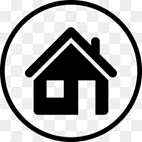 содействие дальнейшему развитию субъектов малого предпринимательства с целью повышения их участия в наполнении бюджетной системы и увеличении налоговых поступлений.
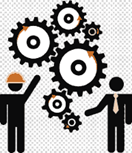 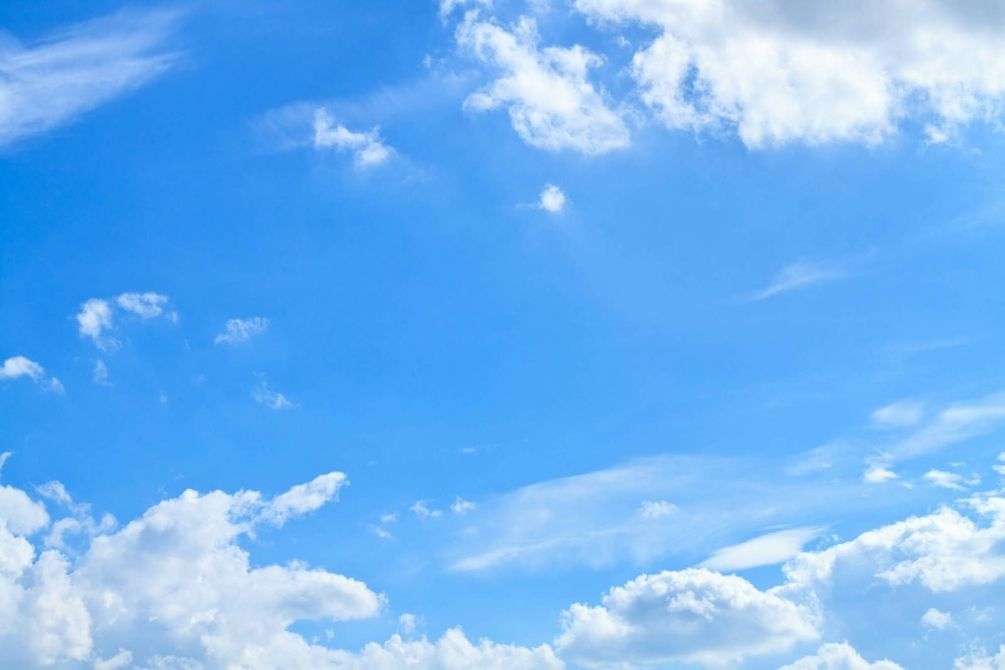 Что такое «Бюджет для граждан»?
Бюджет для граждан – это упрощённая версия бюджетного документа, которая использует неформальный язык и доступные форматы, чтобы облегчить для граждан понимание бюджета, объяснить им планы и действия администрации муниципального образования во время бюджетного года и показать формы их возможного взаимодействия с администрацией по вопросам расходования общественных финансов
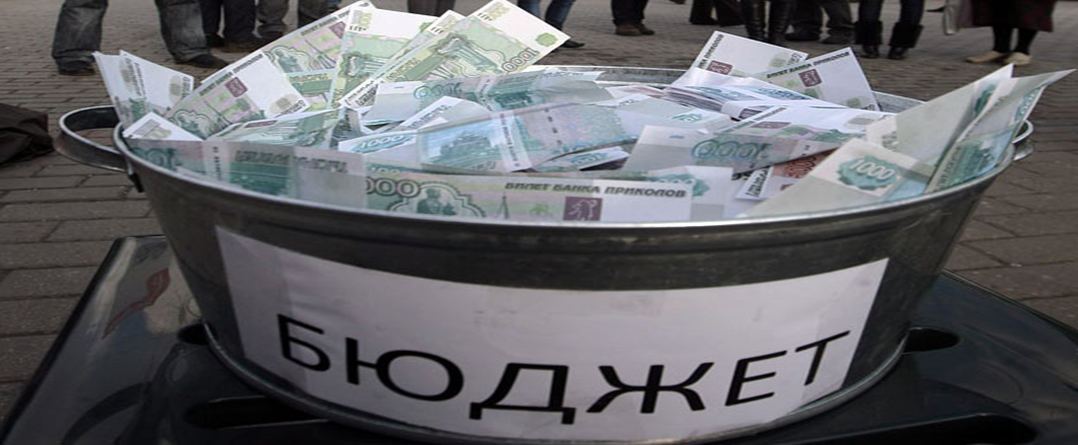 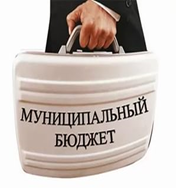 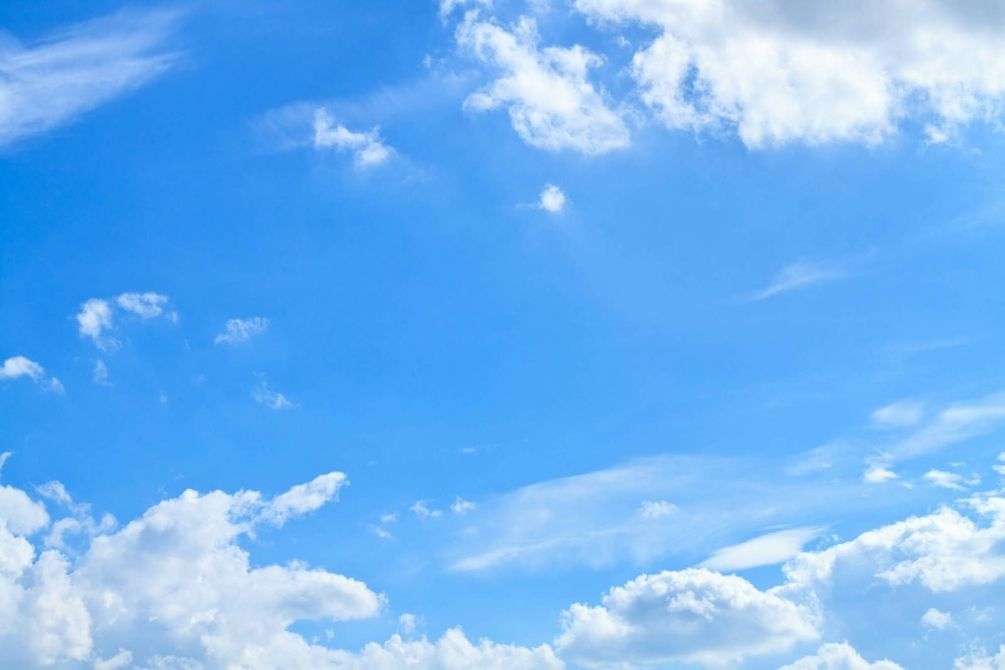 Понятие «БЮДЖЕТ»
«БЮДЖЕТ» (от старонормандского bougette – кошелек, сумка, кожаный мешок) – форма образования и расходования денежных средств, предназначенных для финансового обеспечения задач и функций государства и местного самоуправления
ДОХОДЫ – поступающие в бюджет денежные средства : налоги юридических и физических лиц, административные платежи и сборы, безвозмездные поступления)
РАСХОДЫ – выплачиваемые из бюджета средства (социальные выплаты населению, финансовое обеспечение госучреждений, капитальное строительство и др.
Гражданин, его участие в бюджетном процессе
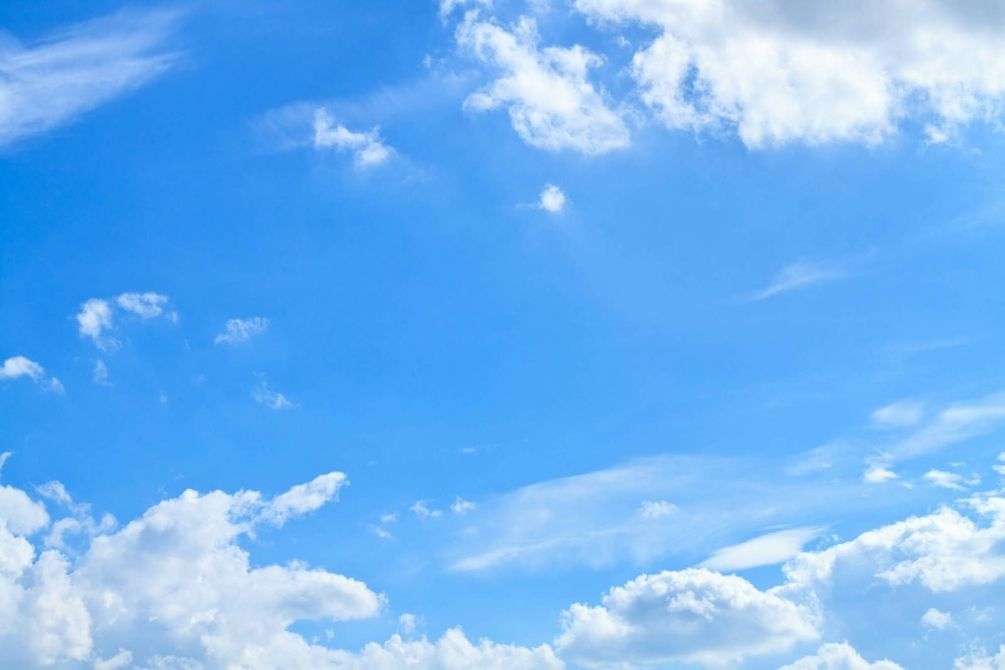 Помогает формировать доходную часть бюджета (например, налог на доходы физических лиц)
Как налогоплательщик
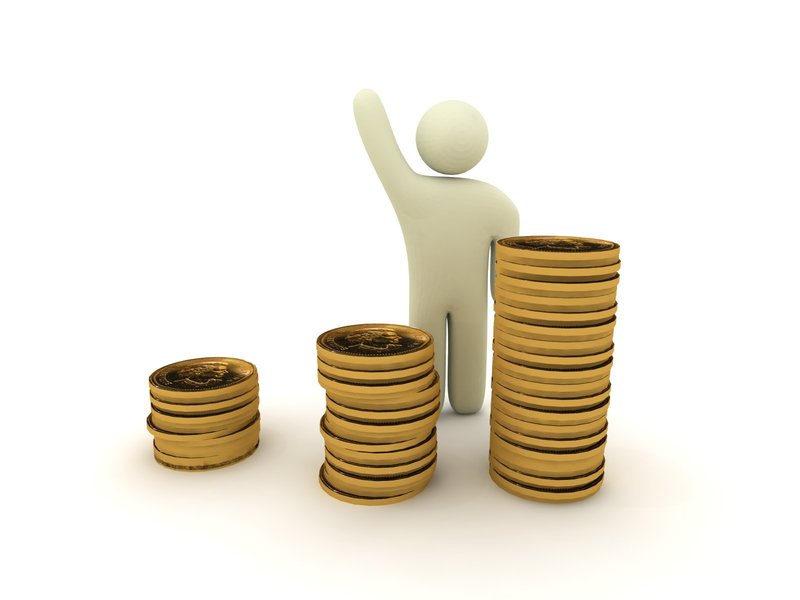 Бюджет
Как получатель социальных гарантий
Получает социальные гарантии - расходная часть бюджета (образование, культура, здравоохранение, социальная поддержка и др.)
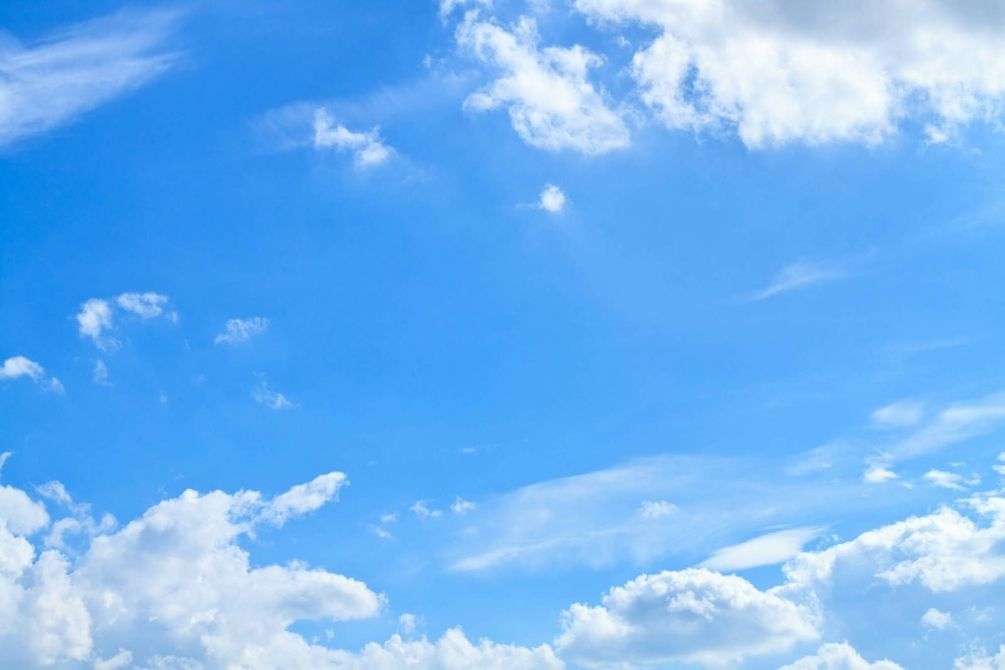 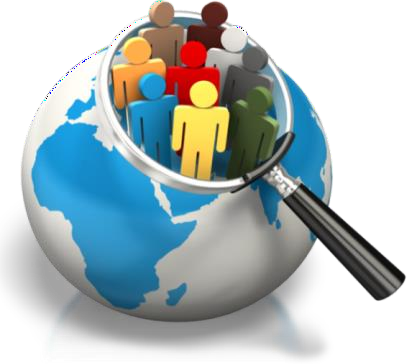 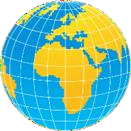 Этапы составления бюджета
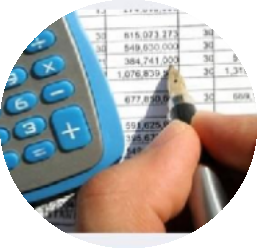 Составлени проекта бюджета
Рассмотрение и утверждение бюджета
е
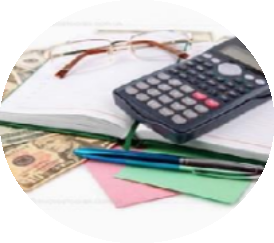 Исполнение бюджета
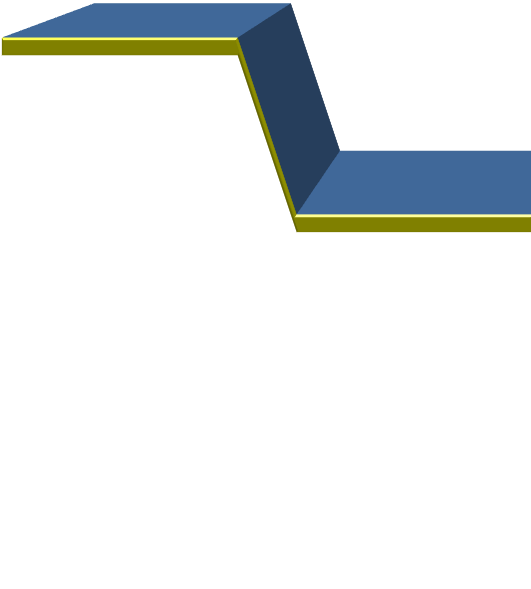 Составление, рассмотрение и утверждение
бюджетной отчётности
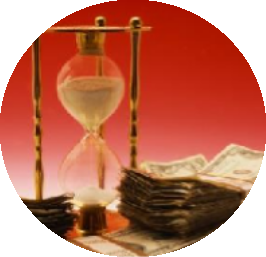 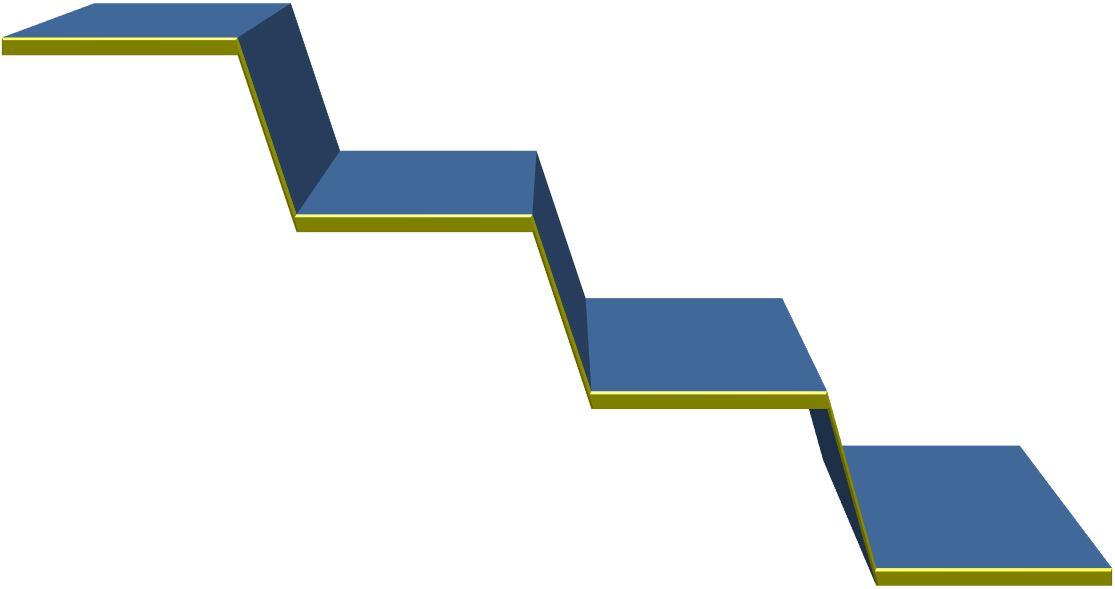 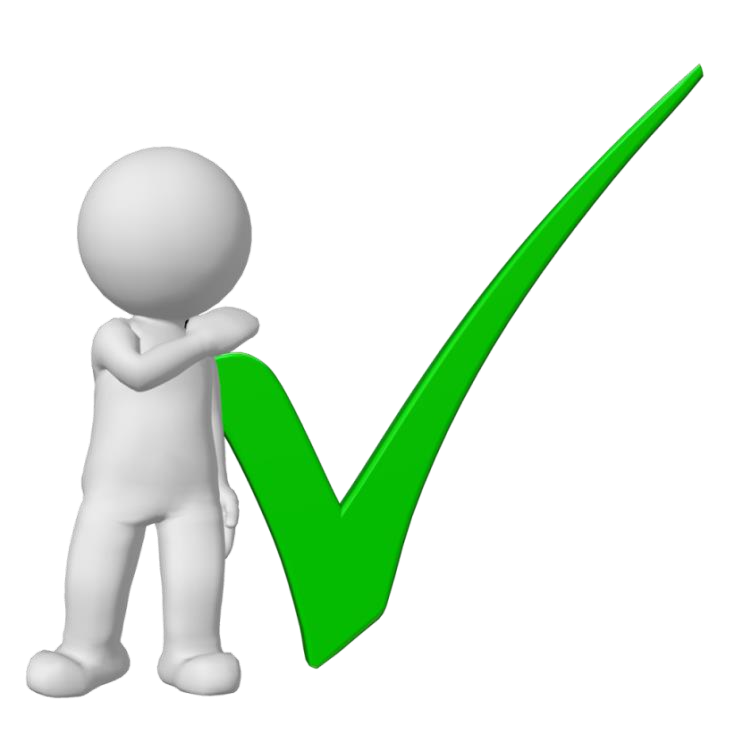 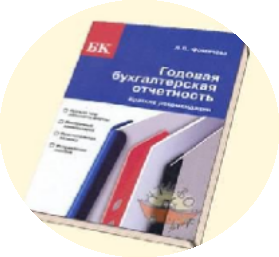 Муниципальный финансовый
контроль
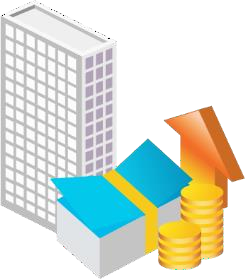 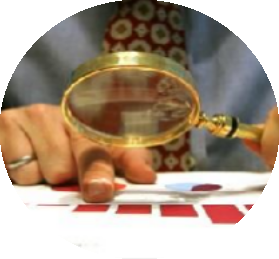 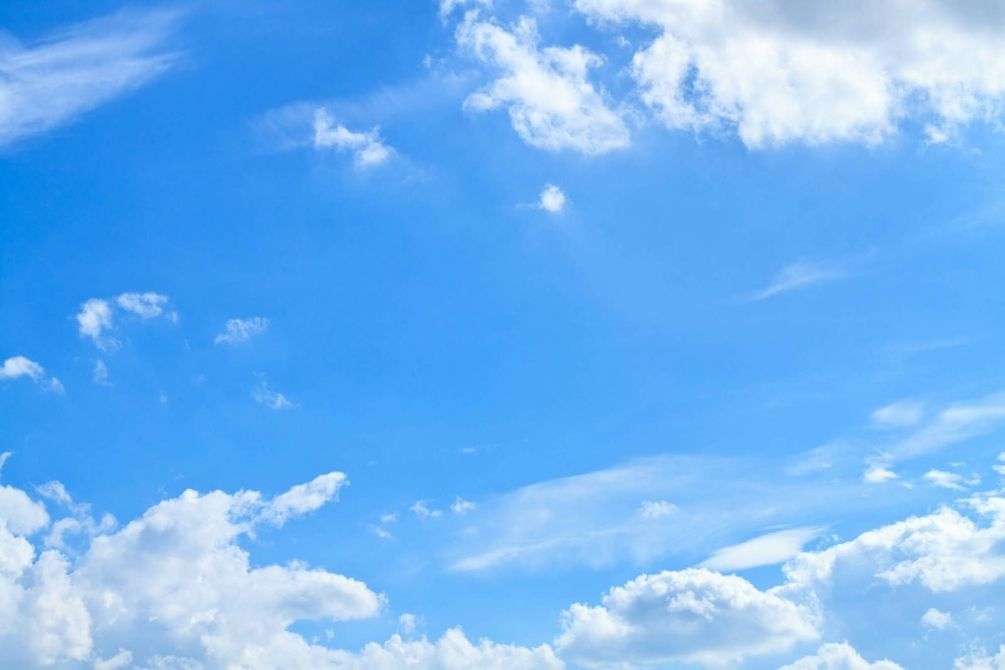 Основные параметры бюджета ТАЯТского сельсовета на 2021-2023 Гг.(тыс.руб.)
2021г.
Доходы – 7065,00
Расходы – 7065,00
2022 г
Доходы – 5287,99

Расходы – 5287,99
2023 г.
Доходы – 5225,50

Расходы – 5225,50
Все 3 года дефицит равен 0
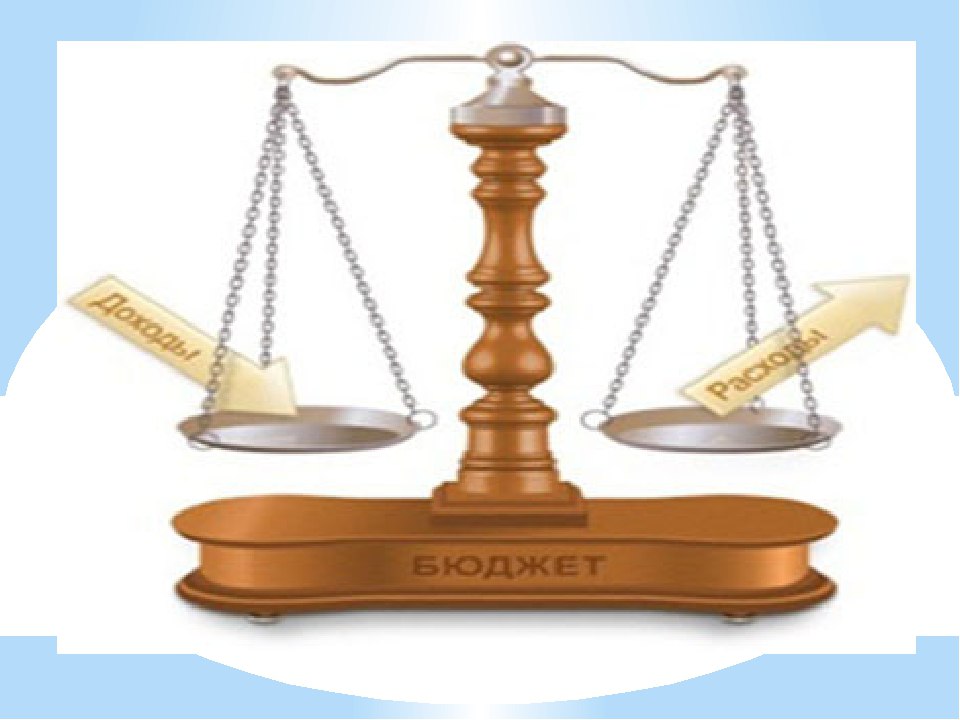 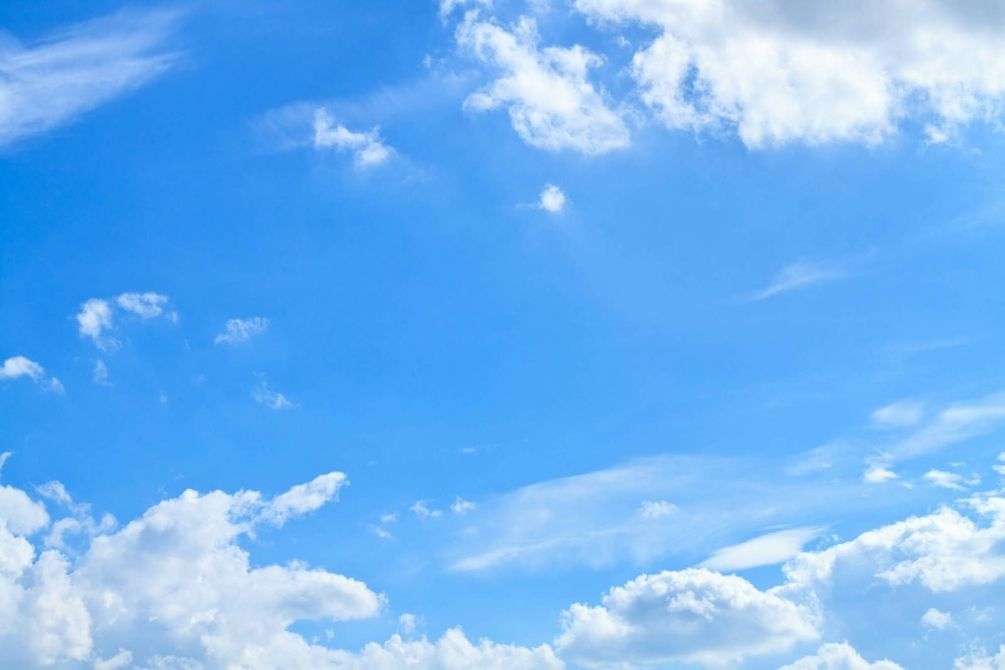 ДИНАМИКА ДОХОДОВ И РАСХОДОВ БЮДЖЕТА ТАЯТСКОГО СЕЛЬСОВЕТА, ТЫС. РУБ.
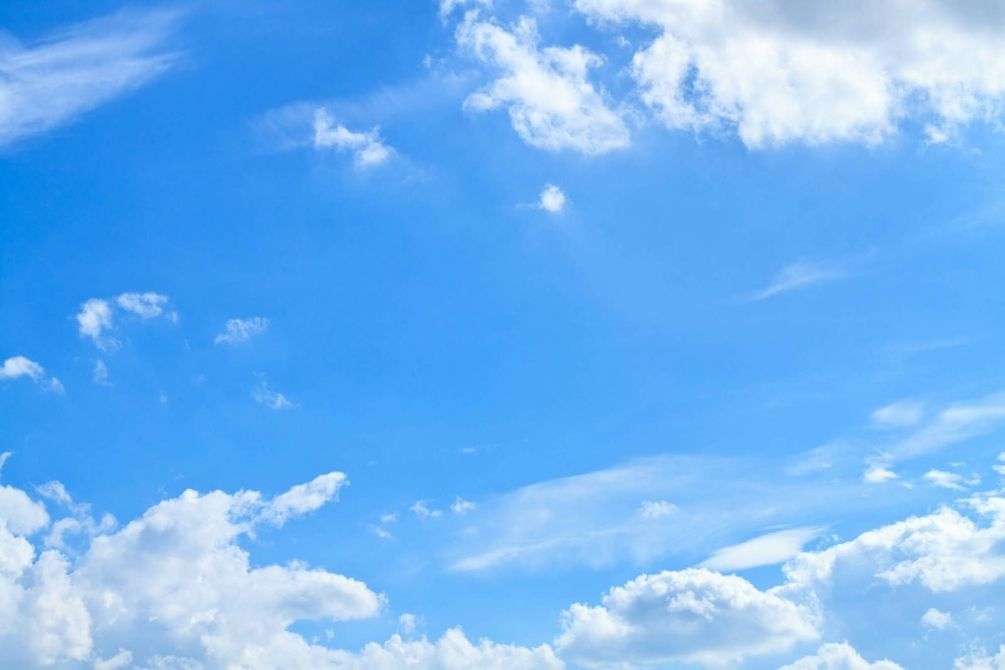 Доходы бюджета
Доходы бюджета – поступающие в бюджет средства
Налоговые доходы

Поступления от уплаты федеральных, региональных и местных налогов и сборов, предусмотренных Налоговым Кодексом Российской Федерации, законодательством Красноярского края и решениями Совета депутатов Таятского сельсовета
Неналоговые доходы

Платежи, которые включают в себя:
- доходы от использования и продажи имущества;
- платные услуги казенных учреждений;
- штрафы за нарушение законодательства;
иные неналоговые доходы
Безвозмездные поступления

Поступление в местный бюджет из краевого районного бюджета межбюджетных трансфертов в виде дотаций, субвенций и иных межбюджетных трансфертов
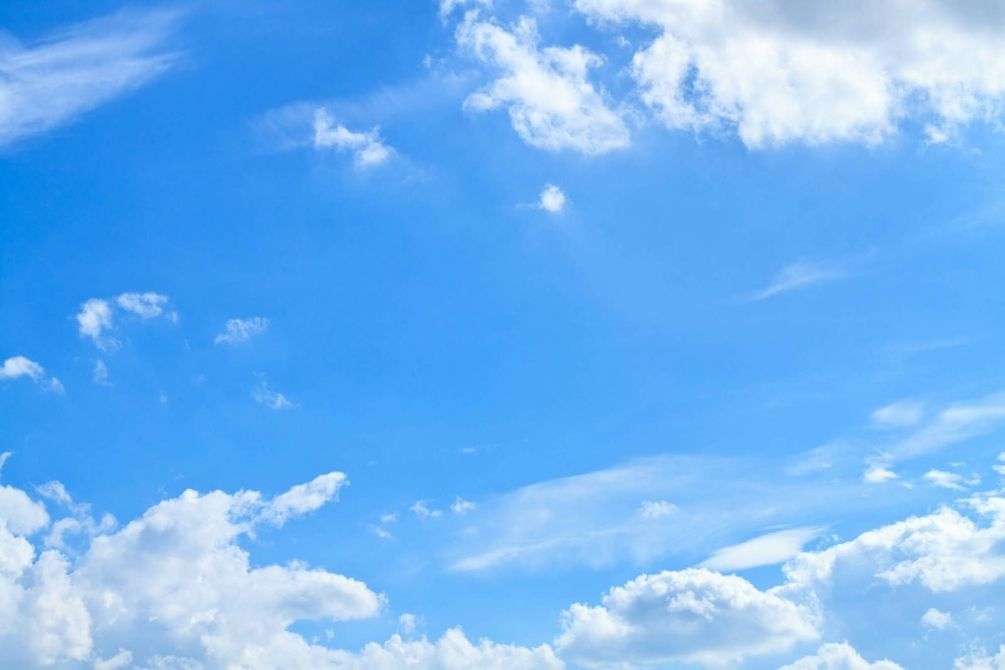 ОБЪЕМ ПОСТУПЛЕНИЙ ДОХОДОВ БЮДЖЕТА ТАЯТСКОГО СЕЛЬСОВЕТА НА 2021 -2023 годы (тыс.руб.)
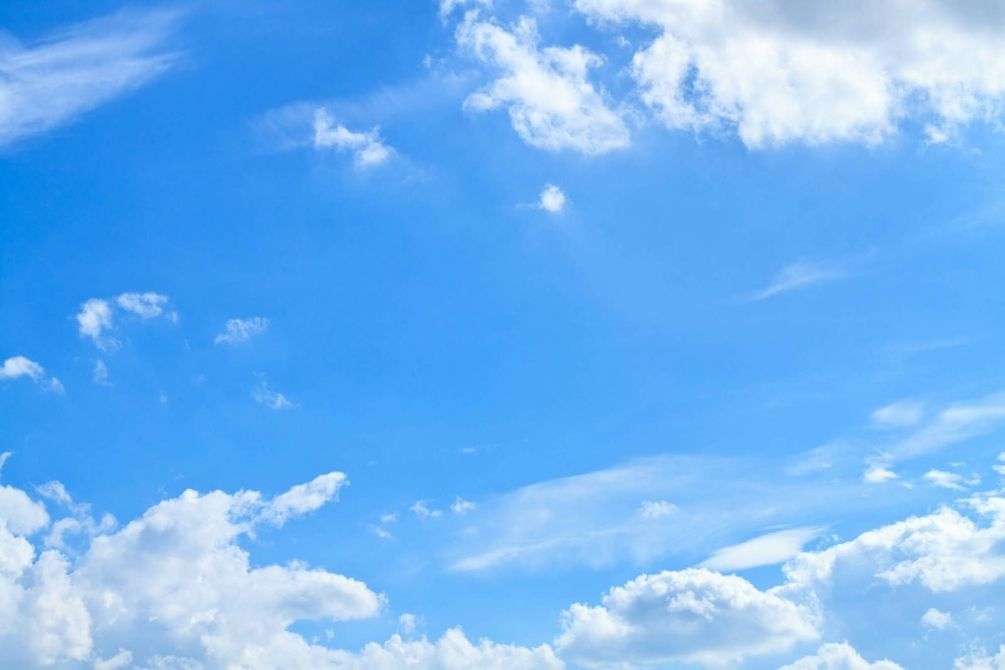 ДИНАМИКА  ДОХОДОВ 
БЮДЖЕТА ТАЯТСКОГО СЕЛЬСОВЕТА НА 2021-2023 ГОДЫ (ТЫС.РУБ.)
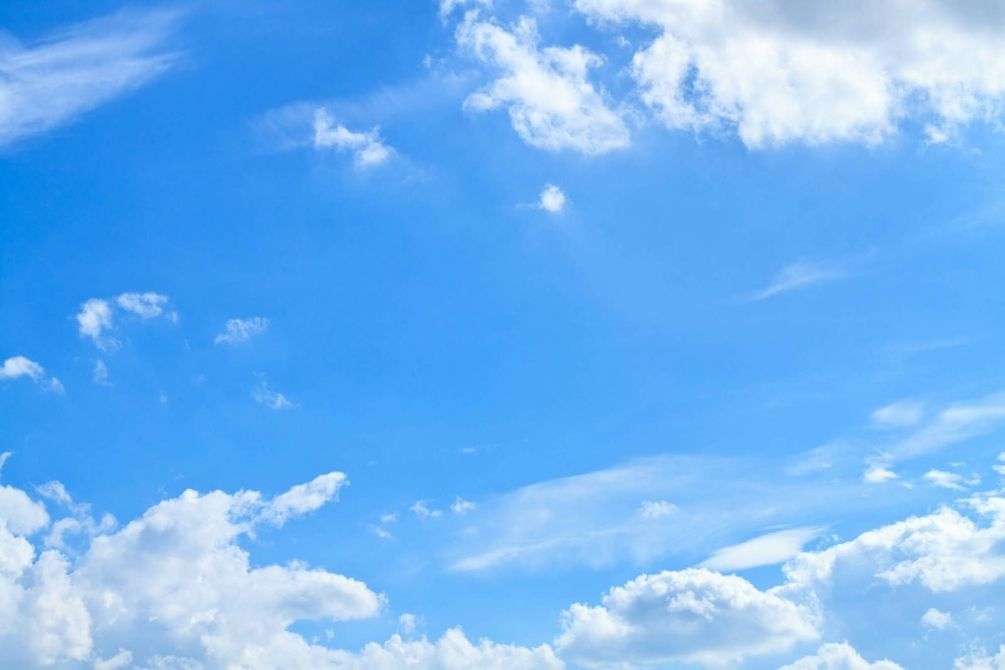 СТРУКТУРА ДОХОДОВ БЮДЖЕТА ТАЯТСКОГО СЕЛЬСОВЕТА НА 2019 - 2023 ГОДЫ (тыс.руб.)
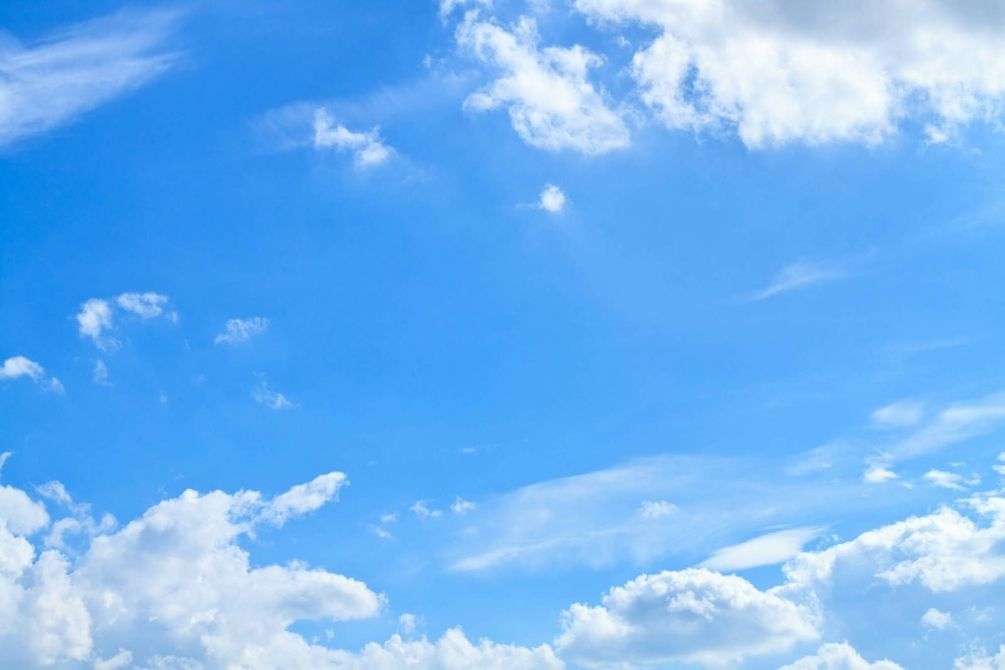 СТРУКТУРА НАЛОГОВЫХ И НЕНАЛОГОВЫХ ДОХОДОВ БЮДЖЕТА ТАЯТСКОГО СЕЛЬСОВЕТА НА 2021 ГОД (тыс.руб.)
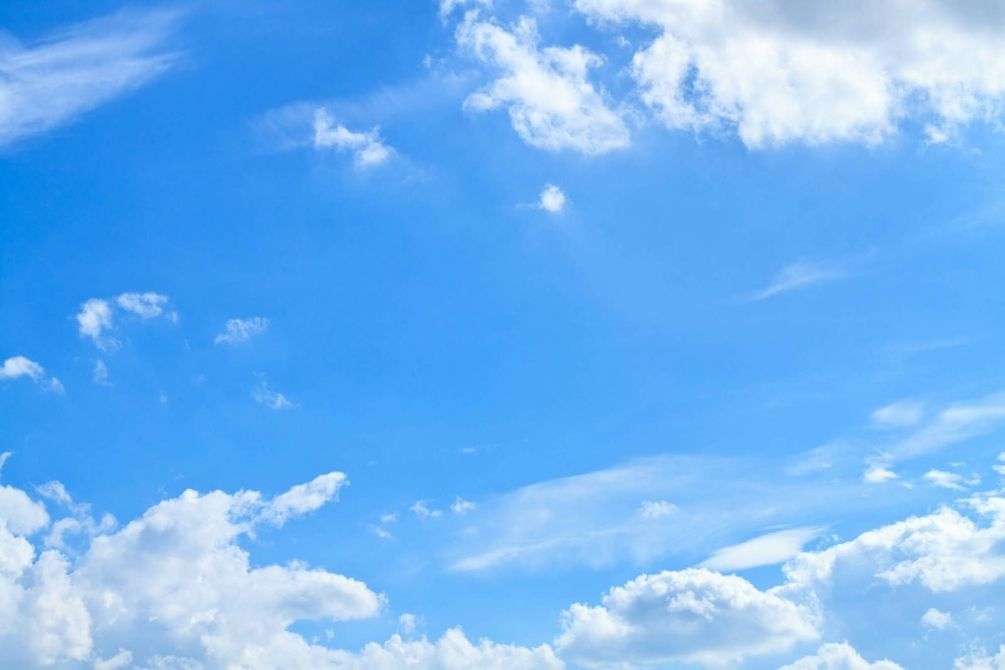 СТРУКТУРА БЕЗВОЗМЕЗДНЫХ ПОСТУПЛЕНИЙ
 БЮДЖЕТА ТАЯТСКОГО СЕЛЬСОВЕТА НА 2021 ГОД (тыс.руб.)
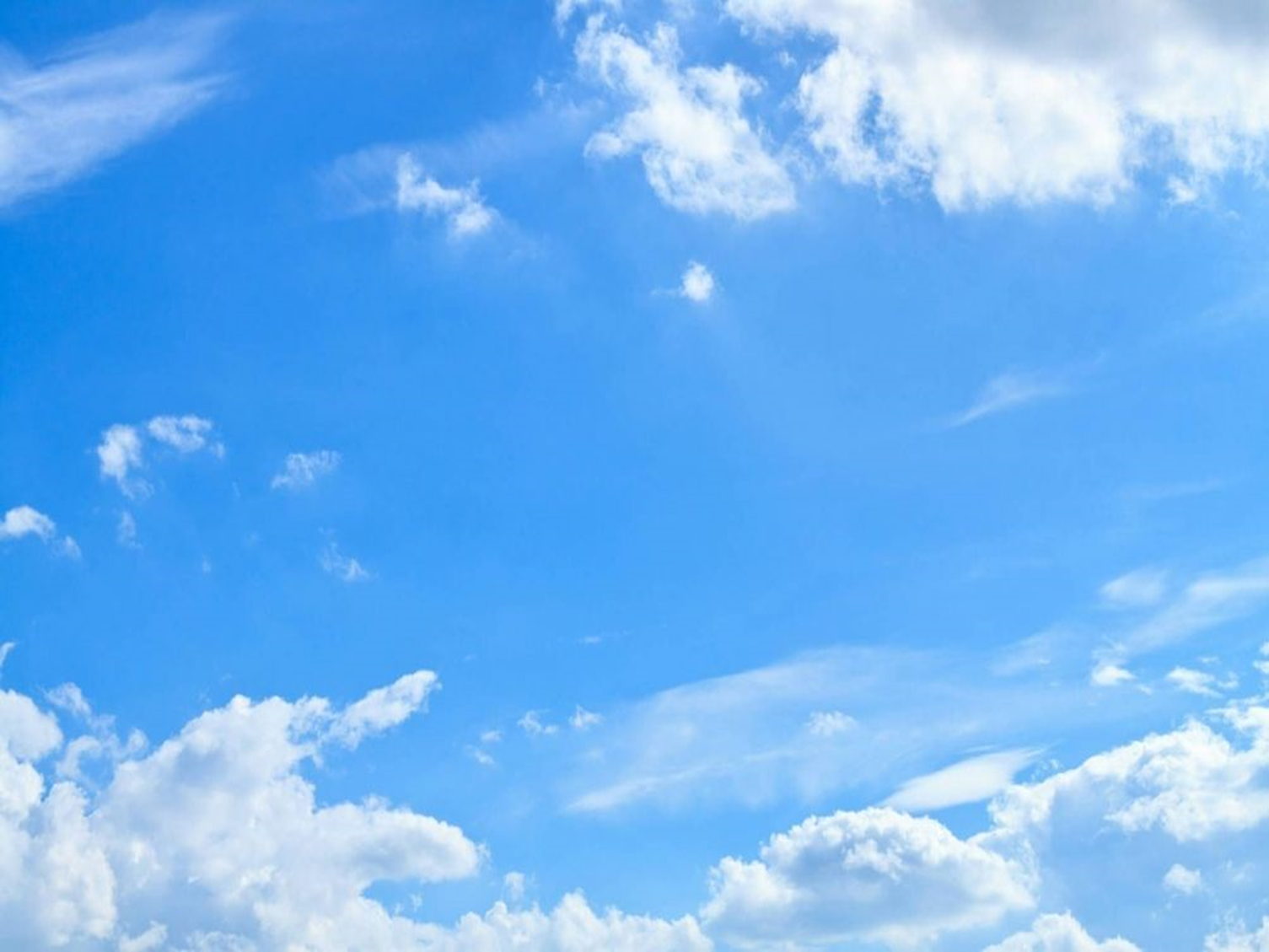 РАСХОДЫ БЮДЖЕТА
РАСХОДЫ БЮДЖЕТА – выплачиваемые из бюджета денежные средства
РАСХОДЫ БЮДЖЕТА  распределены по:
8 
разделам бюджетной классификации
1 
главному распорядителю
1 
муниципальной программе
12 
ведомствам бюджетной классификации
12 
подпрограммам
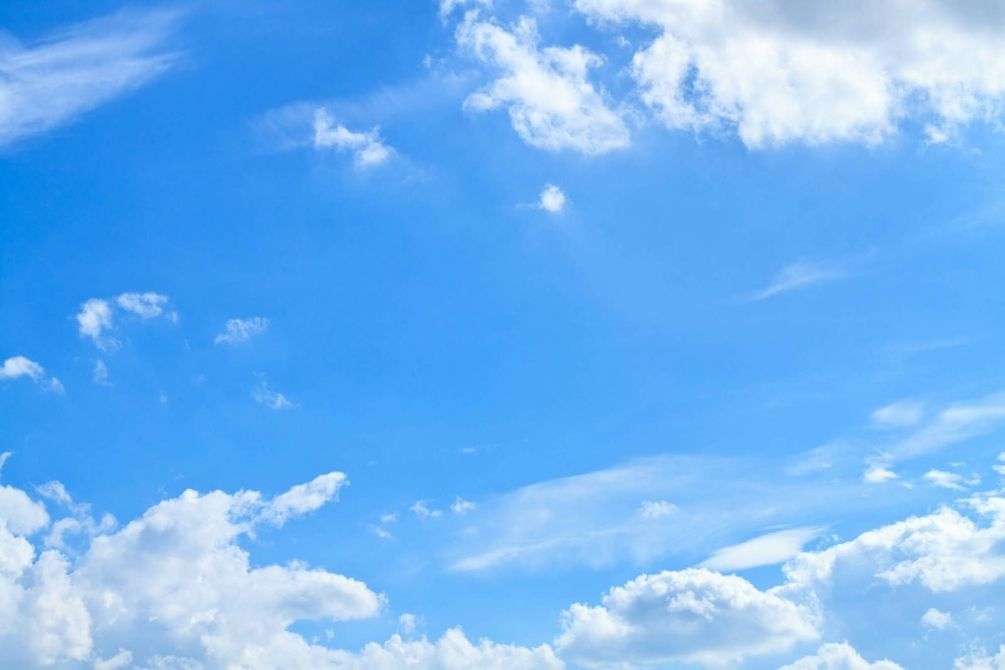 ОБЪЕМ РАСХОДОВ БЮДЖЕТА ТАЯТСКОГО СЕЛСОВЕТА НА 2021-2023 ГОДЫ (тыс.рублей)
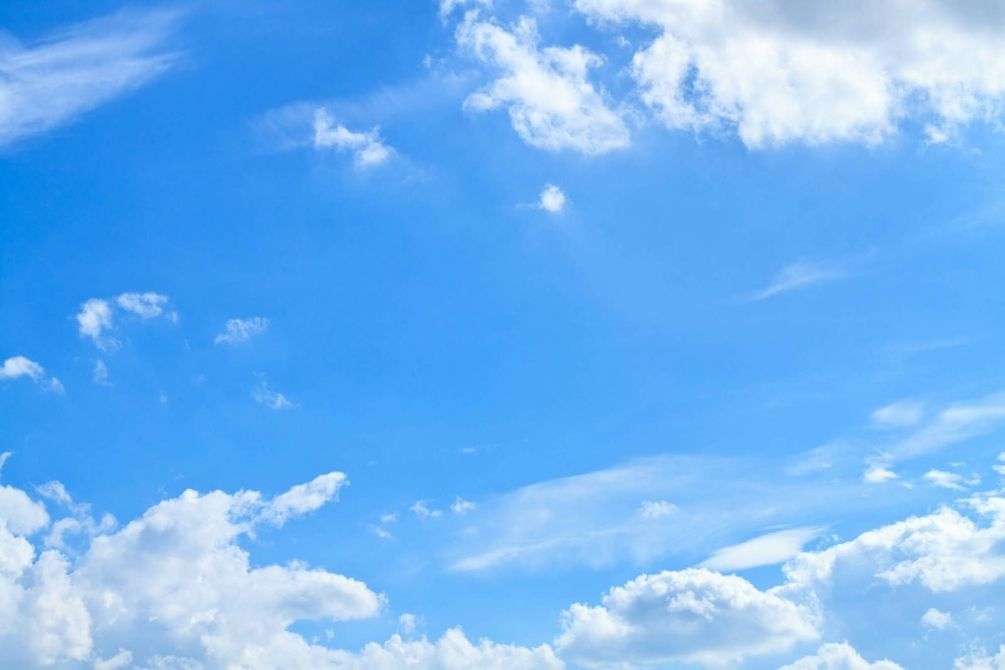 ДИНАМИКА  РАСХОДОВ БЮДЖЕТА ТАЯТСКОГО СЕЛЬСОВЕТА НА 2021-2023 ГОДЫ (ТЫС.РУБ.)
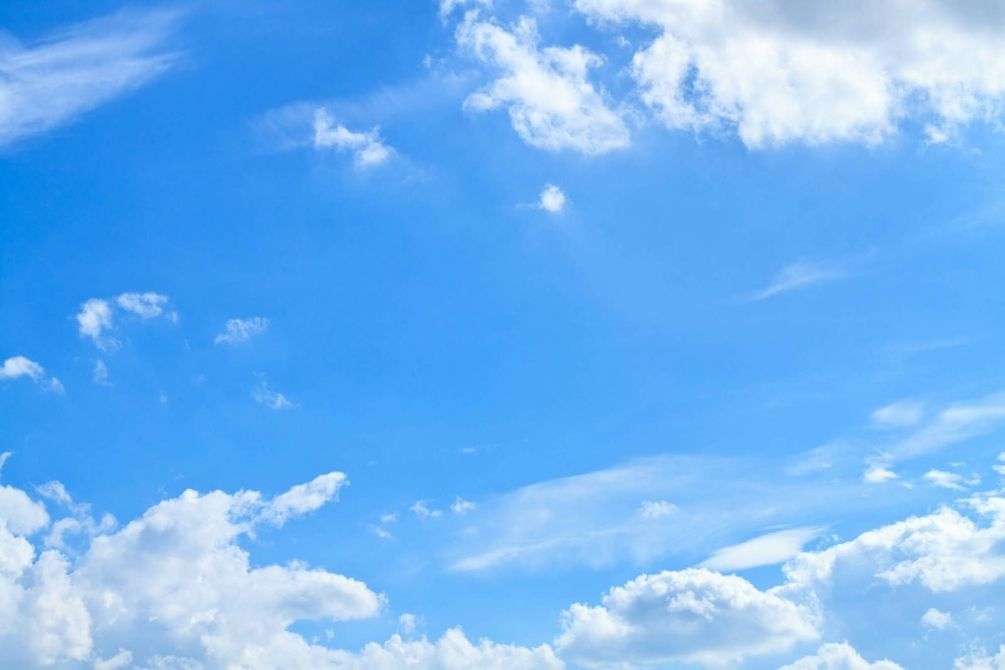 СТРУКТУРА РАСХОДОВ БЮДЖЕТА, ФОРМИРУЕМЫХ В РАМКАХ МУНИЦИПАЛЬНЫХ ПРОГРАММ И НЕПРОГРАММНЫХ РАСХОДОВ, ТЫС. РУБ.
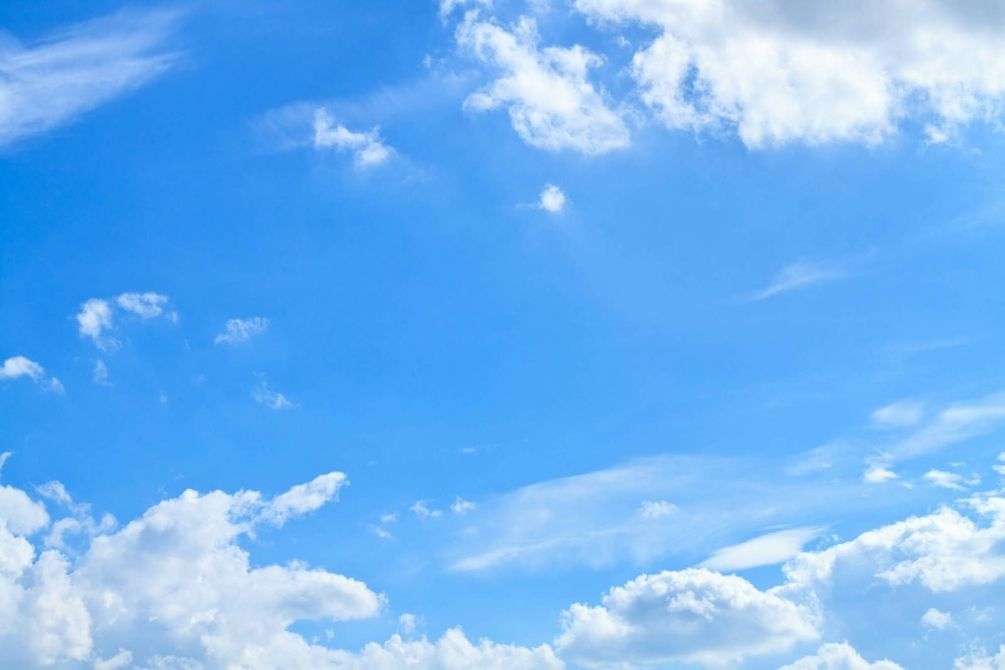 СТРУКТУРА РАСХОДОВ БЮДЖЕТА ТАЯТСКОГО СЕЛЬСОВЕТА НА 2021 ГОД
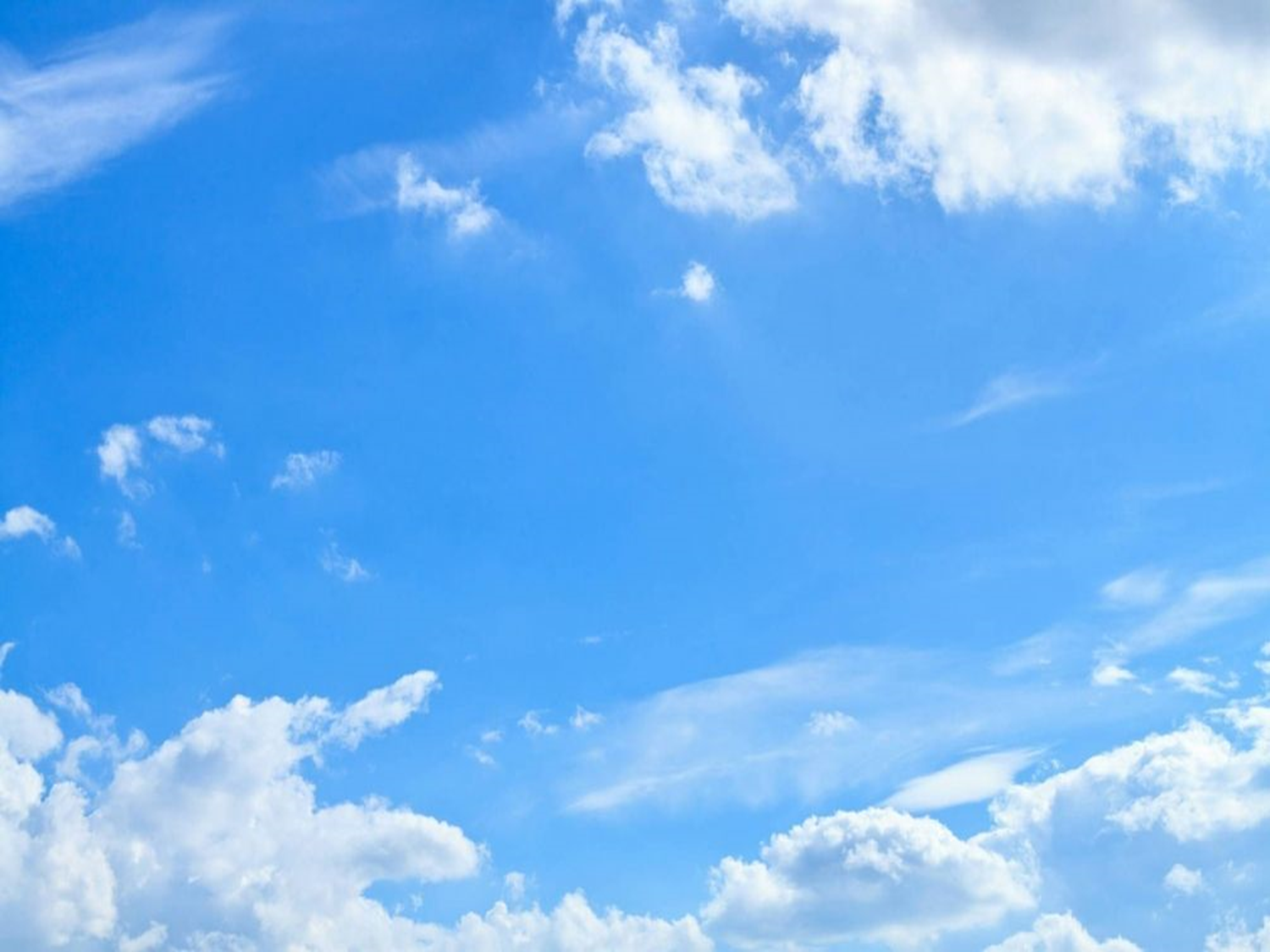 СТРУКТУРА МУНИЦИПАЛЬНОЙ ПРОГРАММЫ ТАЯТСКОГО СЕЛЬСОВЕТА
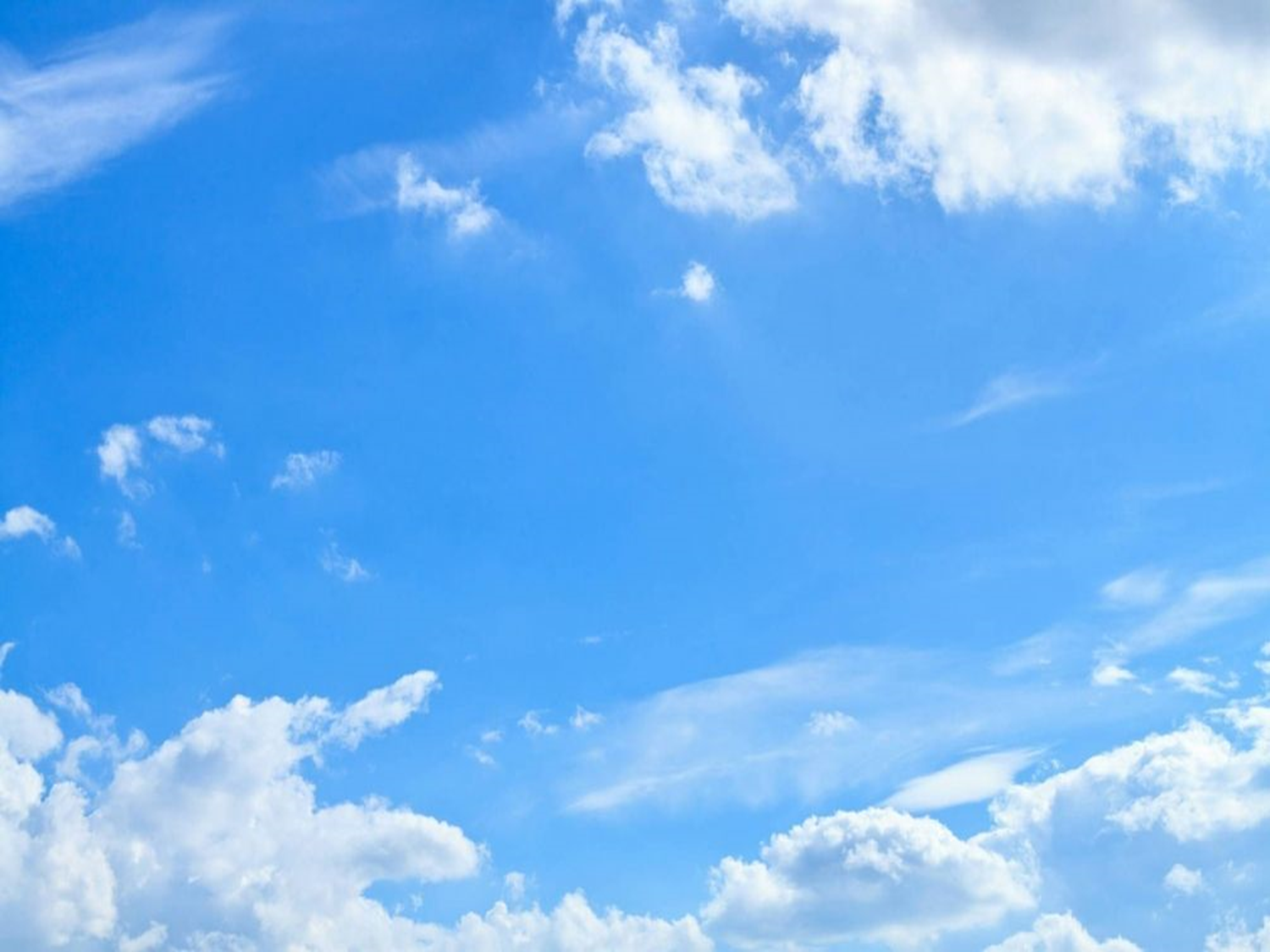 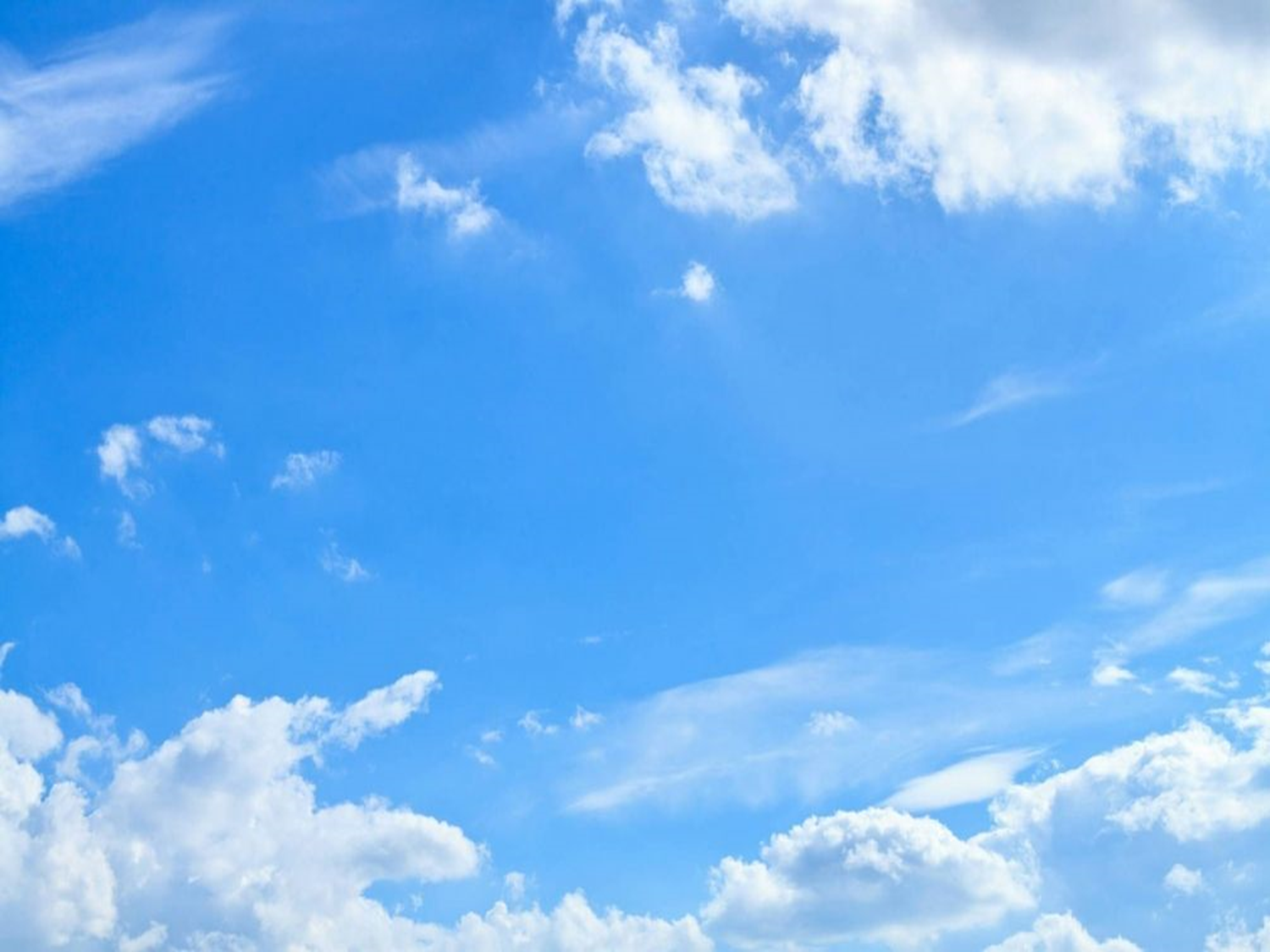 Муниципальная программа администрации Таятского сельсовета «Обеспечение населения необходимыми социальными услугами и формирование комфортной среды обитания населения  МО «Таятский сельсовет»»
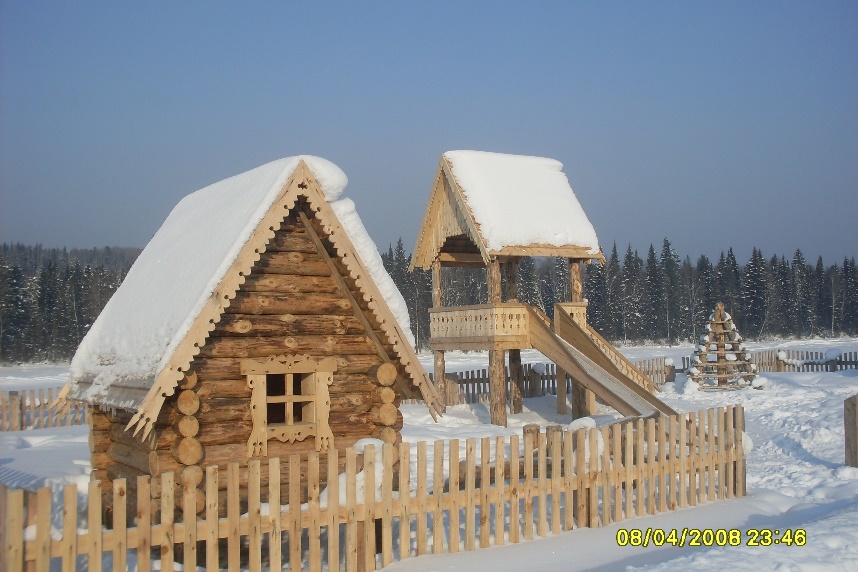 Цель программы: Содействие повышению комфортности условий жизнедеятельности в поселении и эффективной реализации администрацией Таятского сельсовета закрепленных полномочий.
Задачи программы:
Задача 1: «Поддержание внутрипоселковых дорог на уровне, соответствующем категории дороги, согласно нормативным требованиям».
Задача 2: «Реализация мер по снижению рисков, смягчению последствий чрезвычайных ситуаций и защите населения от чрезвычайных ситуаций.
Задача 3: «Обеспечение необходимых условий для реализации полномочия по обеспечению первичных мер пожарной безопасности».
Задача 4: «Создание благоприятных условий для оказания ритуальных услуг и благоустройство территории кладбища».
Задача 5: «Организация прочих мероприятий по благоустройству поселения».
Задача 6: «Снижение энергопотребления и повышение энергетической эффективности в бюджетной сфере, коммунальной инфраструктуре»
Задача 7: «Инженерно-техническая оптимизация систем коммунальной инфраструктуры»
Задача 8: «Обеспечение более комфортных условий проживания населения на территории МО «Таятский сельсовет», безопасности дорожного движения»
Задача 9: «Создание благоприятной среды, способствующей активизации предпринимательской деятельности, созданию новых рабочих мест и повышению благосостояния вовлеченных в предпринимательство широких слоев населения»
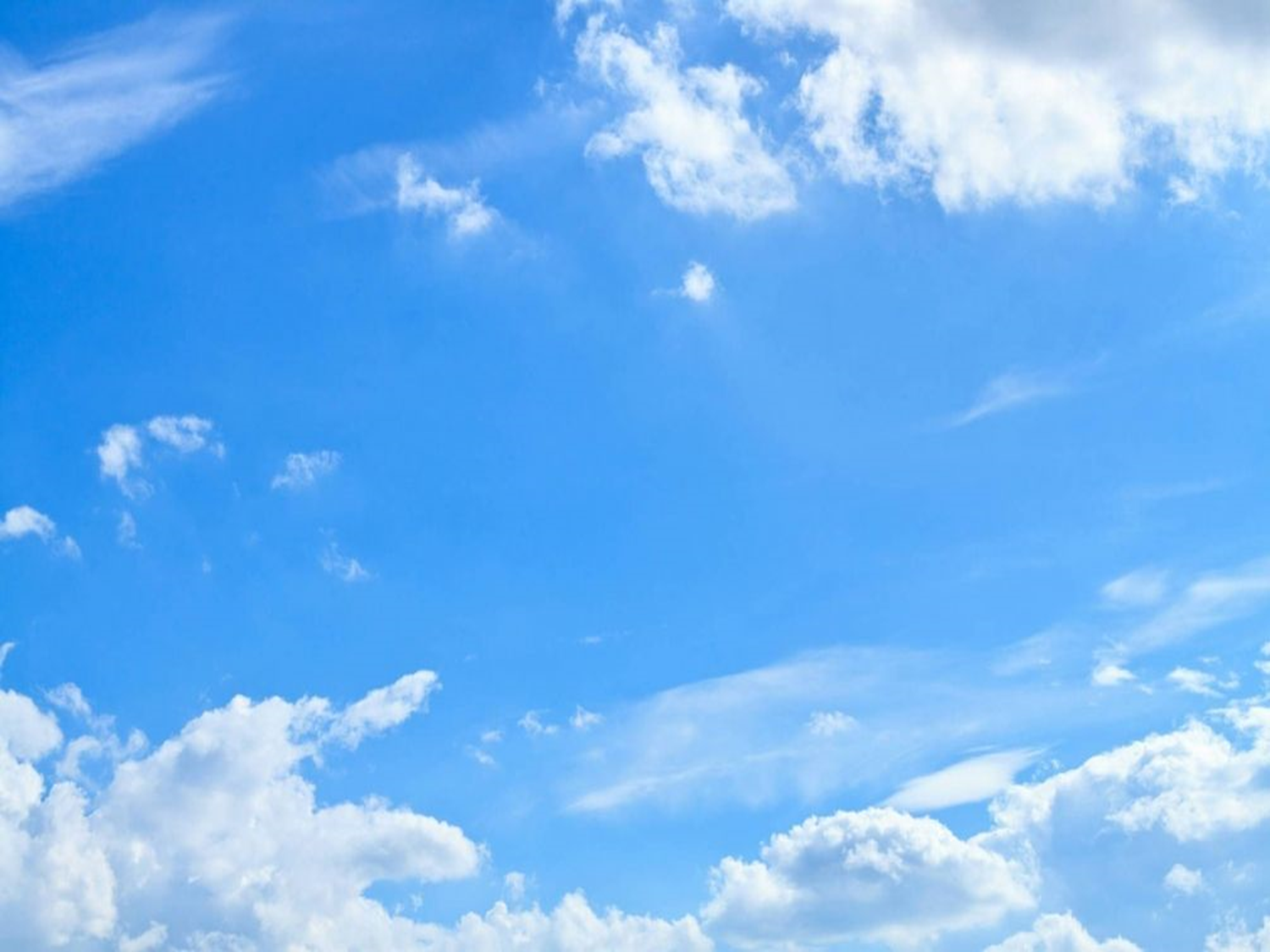 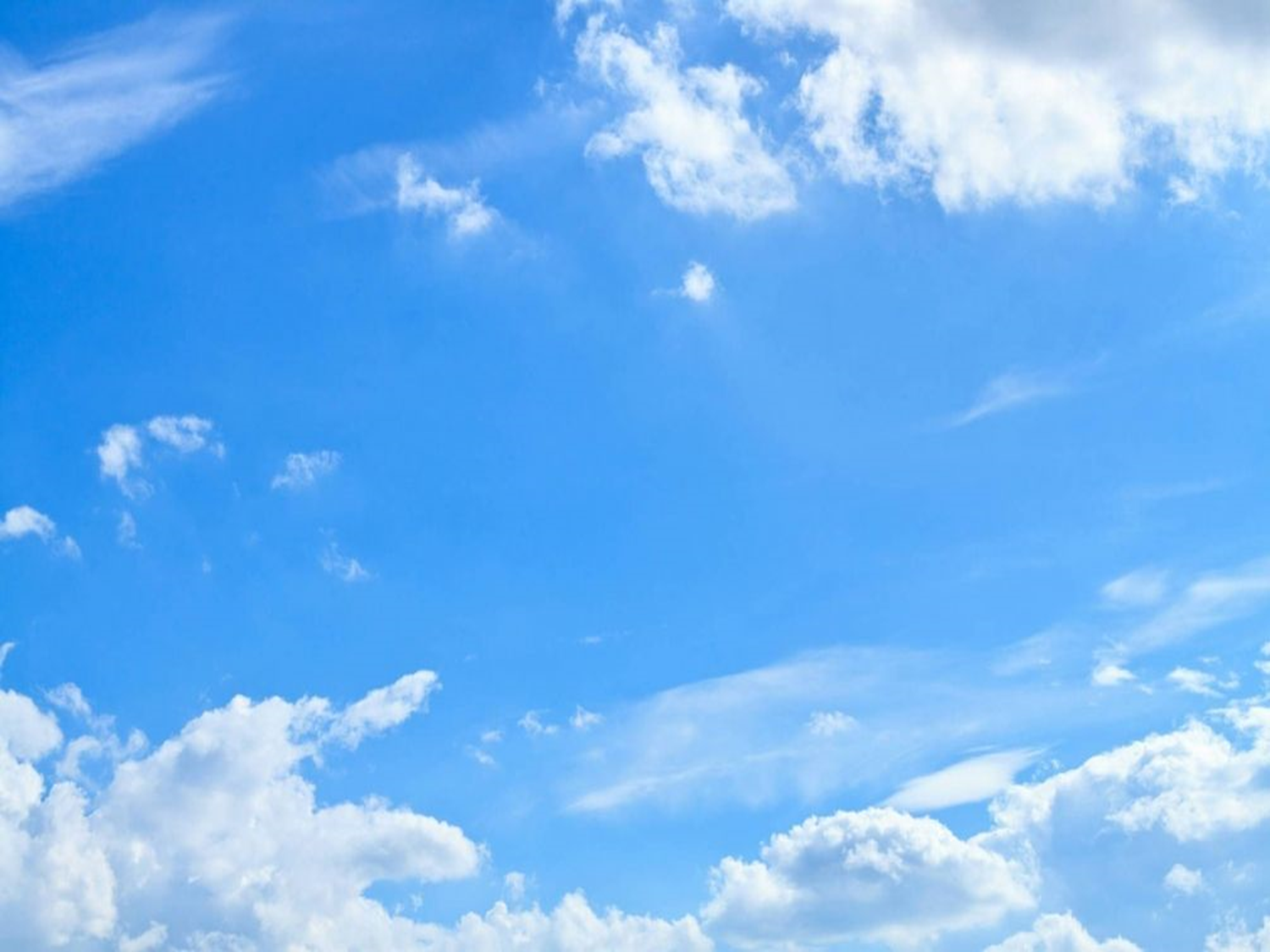 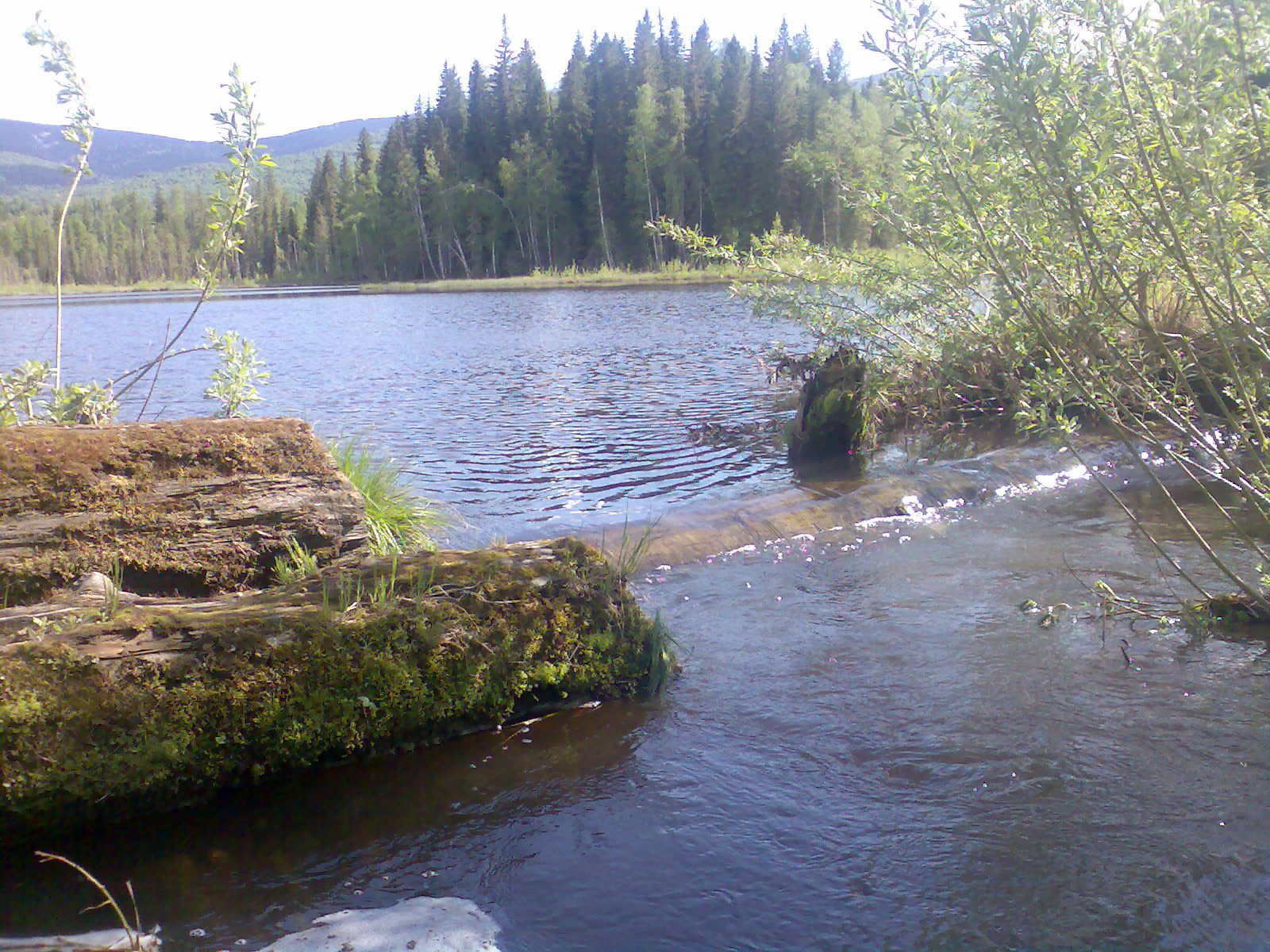 Доступ к информационным ресурсам
Информация о работе администрации Таятского сельсовета на сайте: https://taiati.ru/
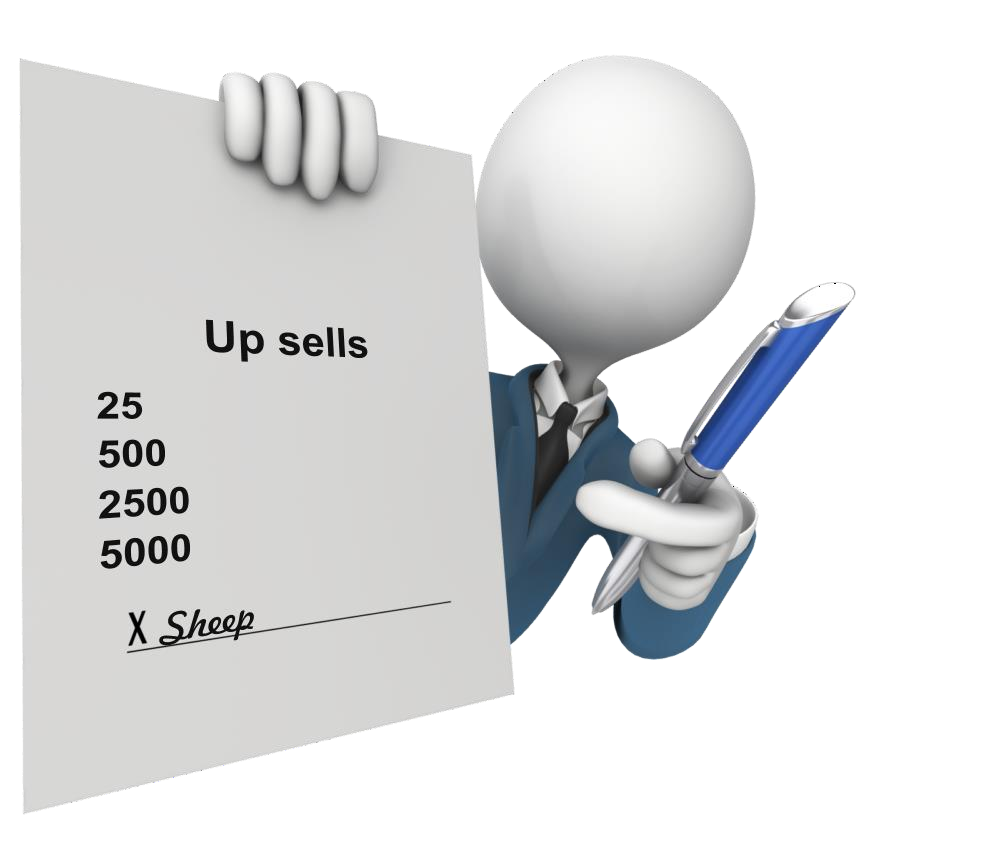 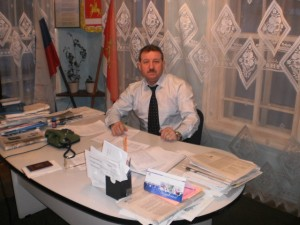 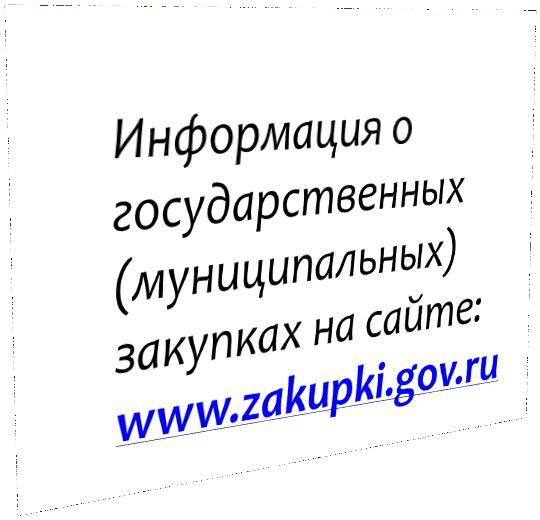